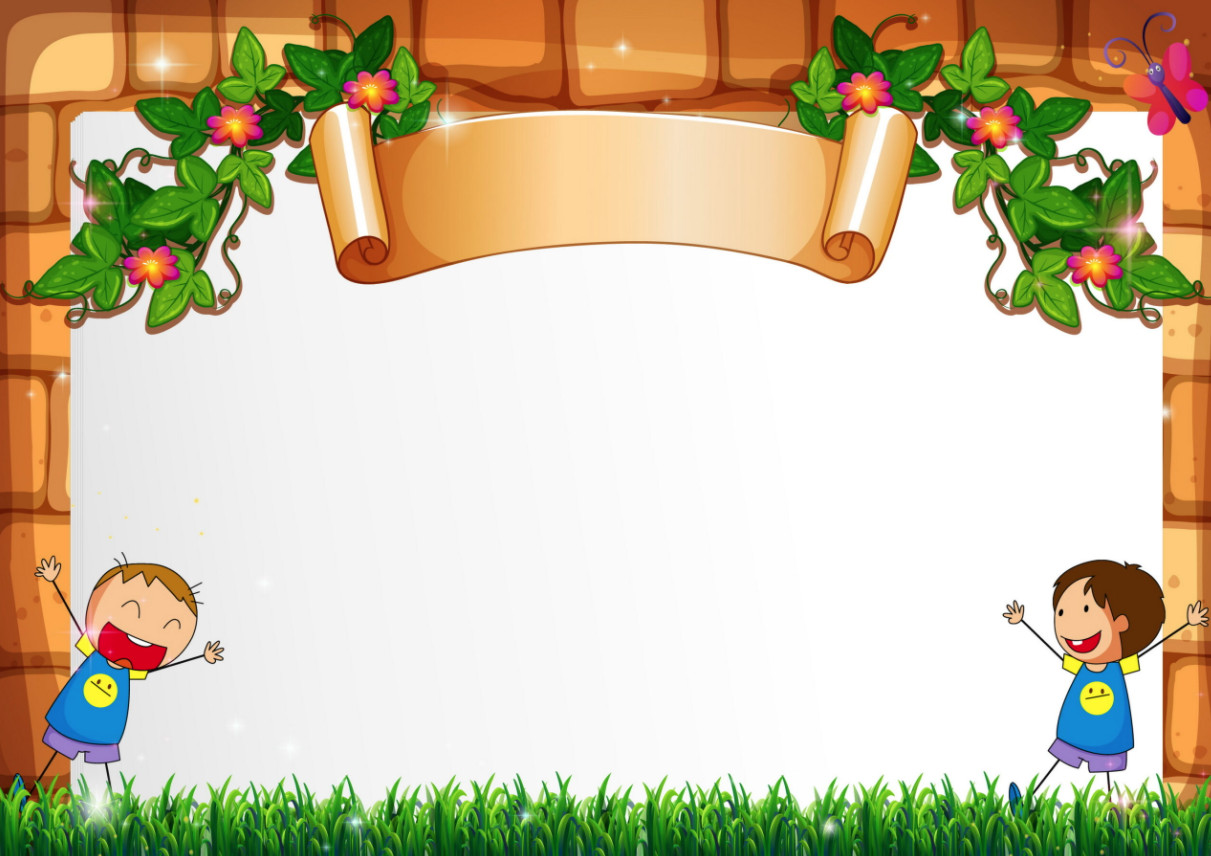 CHÀO MỪNG CÁC EM ĐẾN VỚI TIẾT HỌC MÔN TOÁN
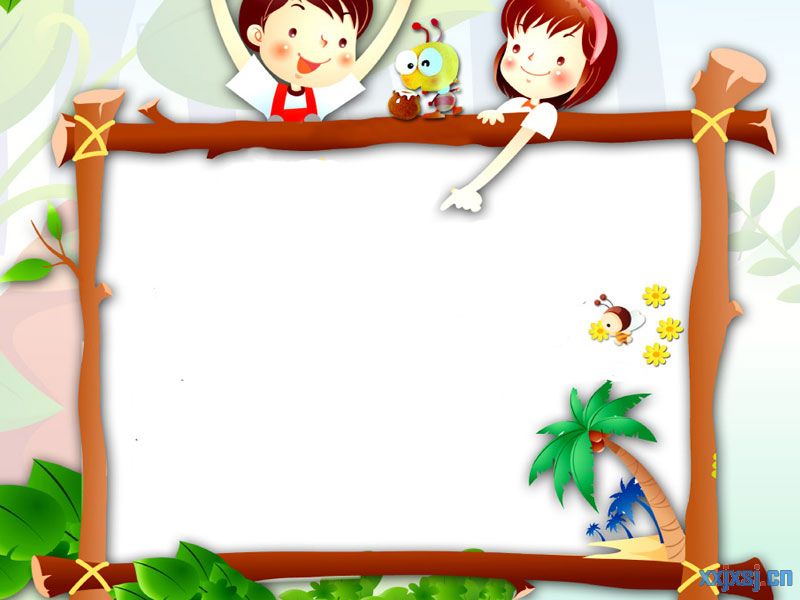 BÀI: 
ÔN TẬP CHUNG 
( TIẾT 1 – TR 120)
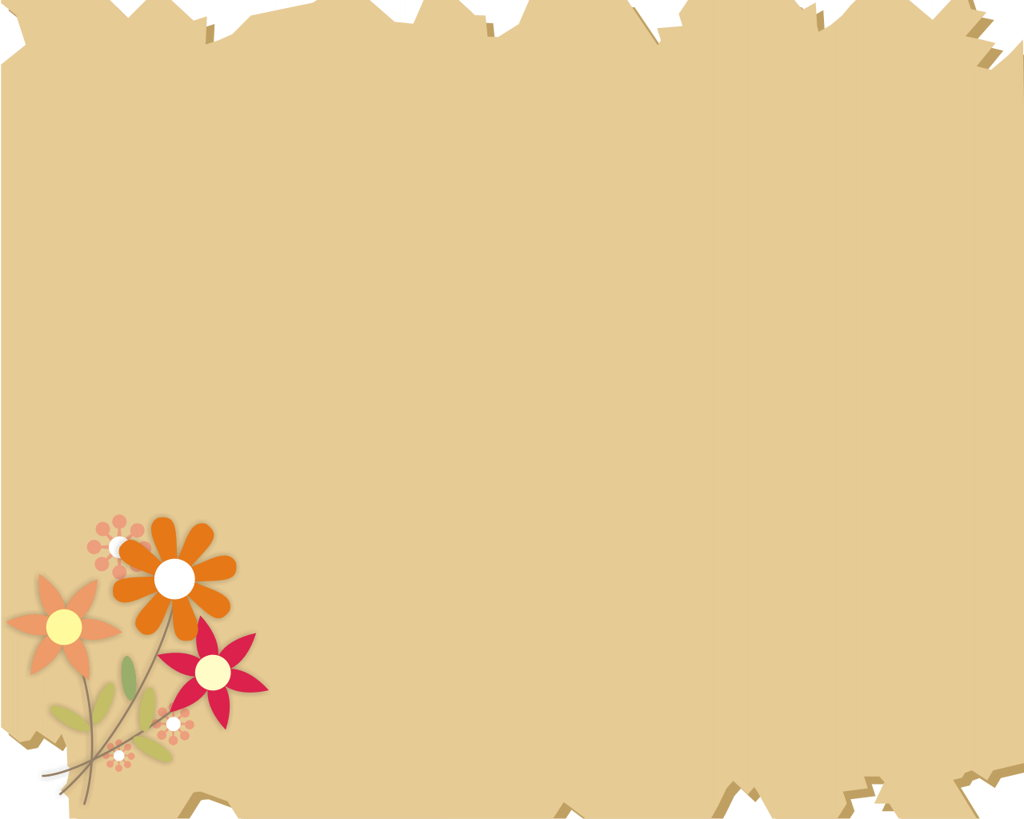 1. ĐẶT TÍNH RỒI TÍNH
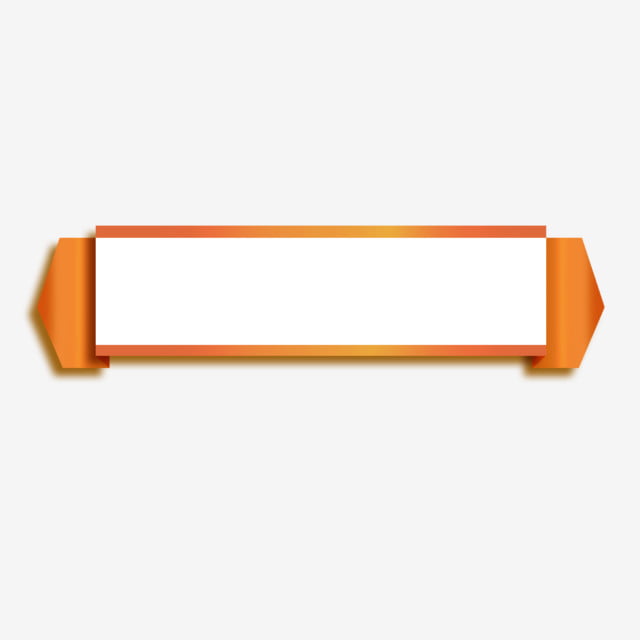 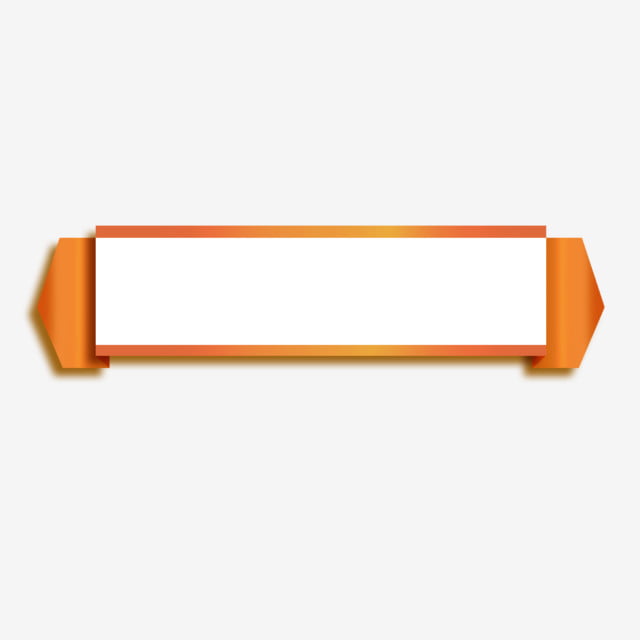 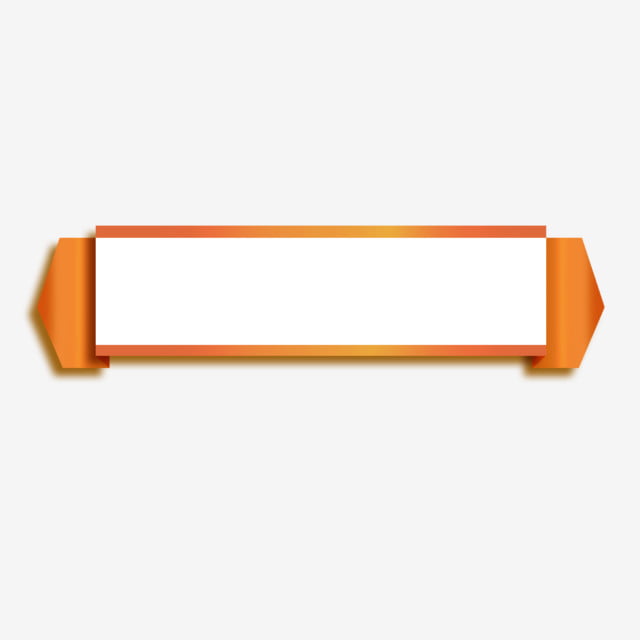 213 X 3
217 X 4
161 X 5
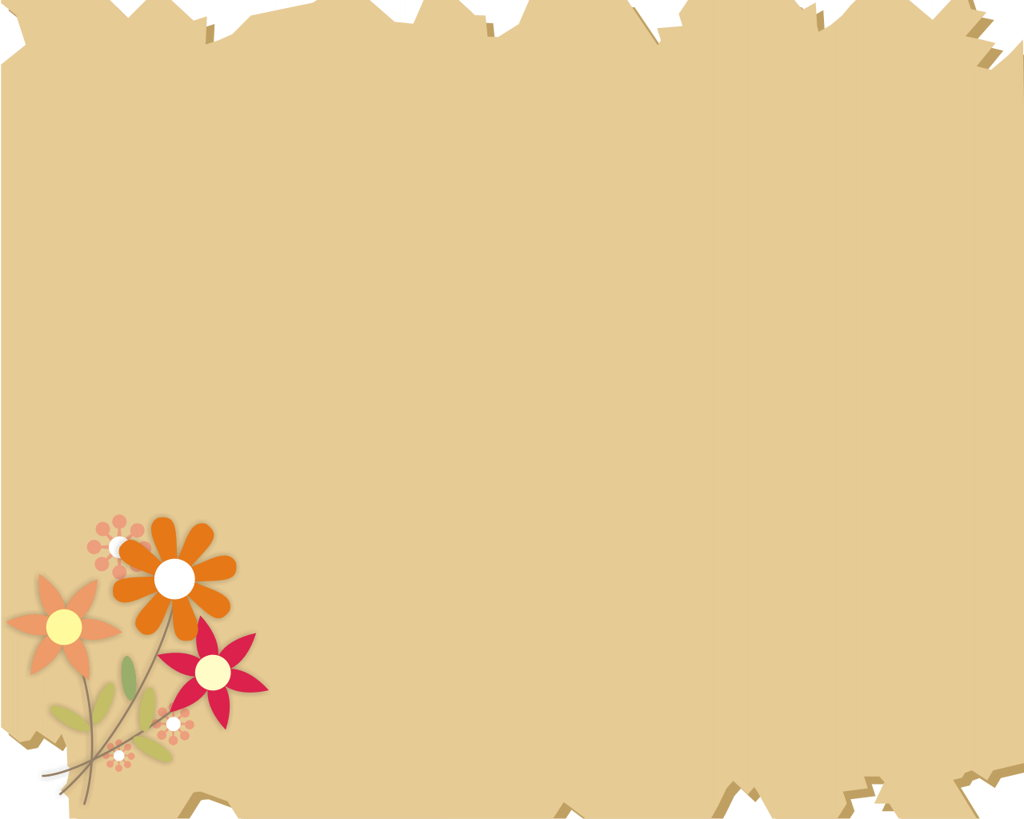 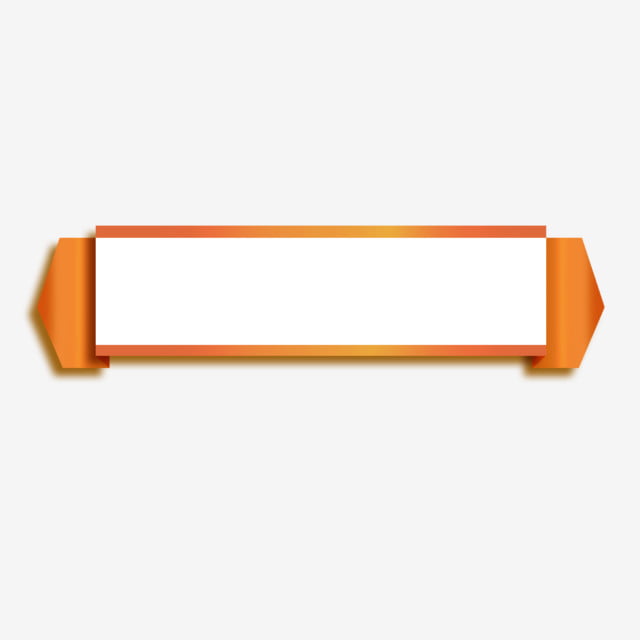 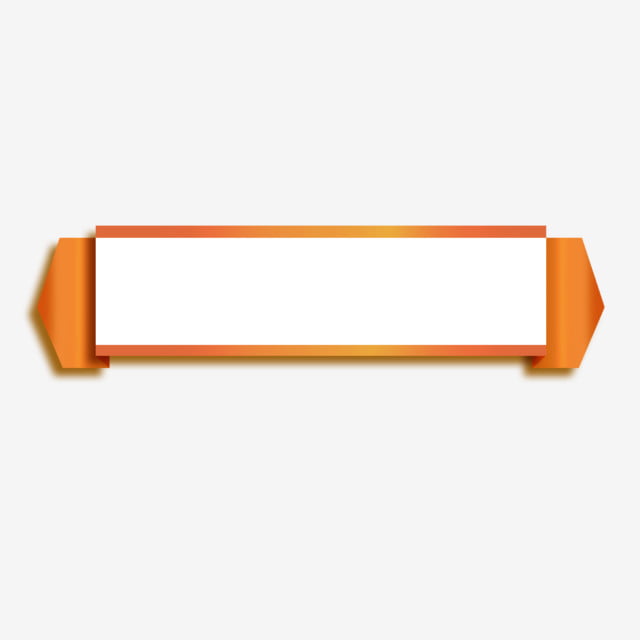 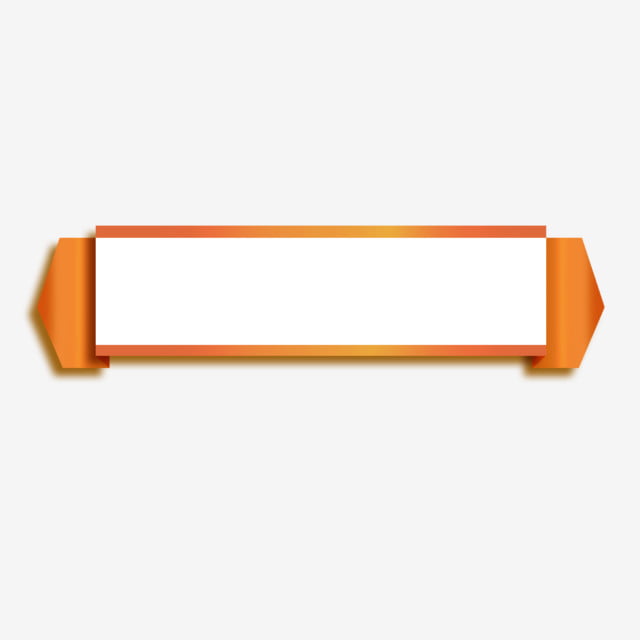 213 X 3
217 X 4
161 X 5
161
X
         5
   805
213
X
         3
   639
217
X
         4
   868
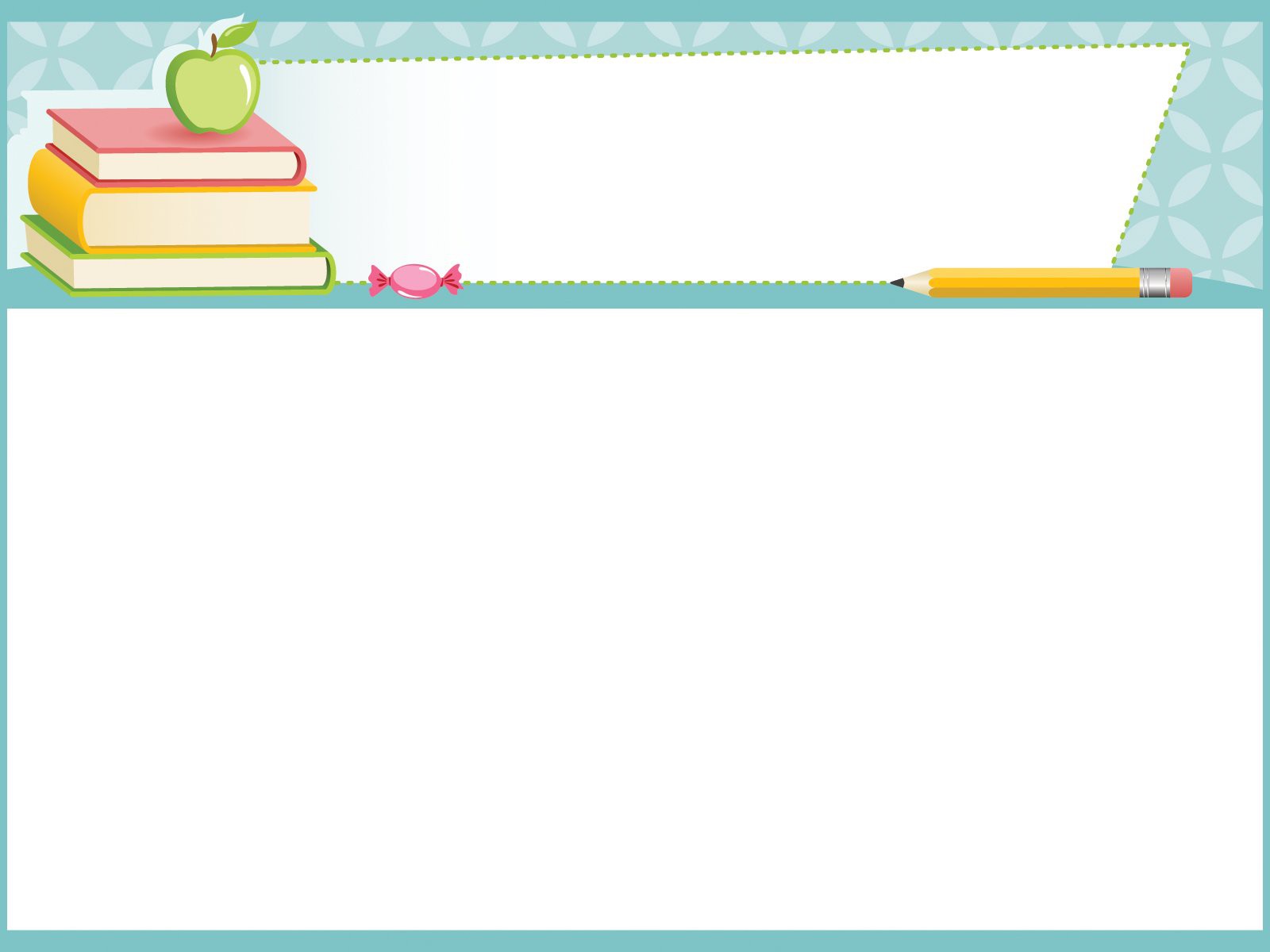 2. TÍNH
80
5
68
4
69
3
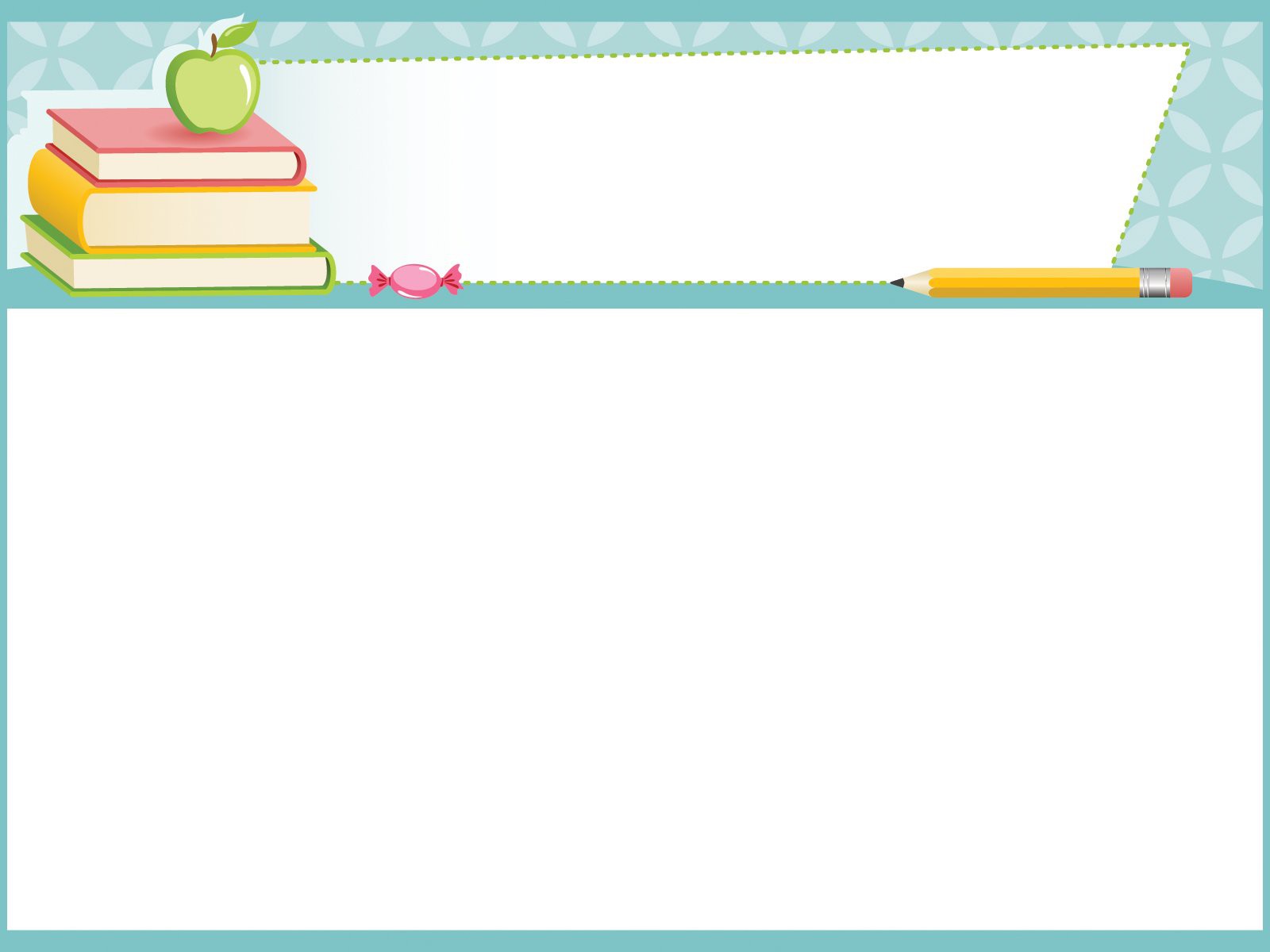 2. TÍNH
80
5
68
4
69
3
5
4
16
6
17
23
30
28
09
9
30
28
0
0
0
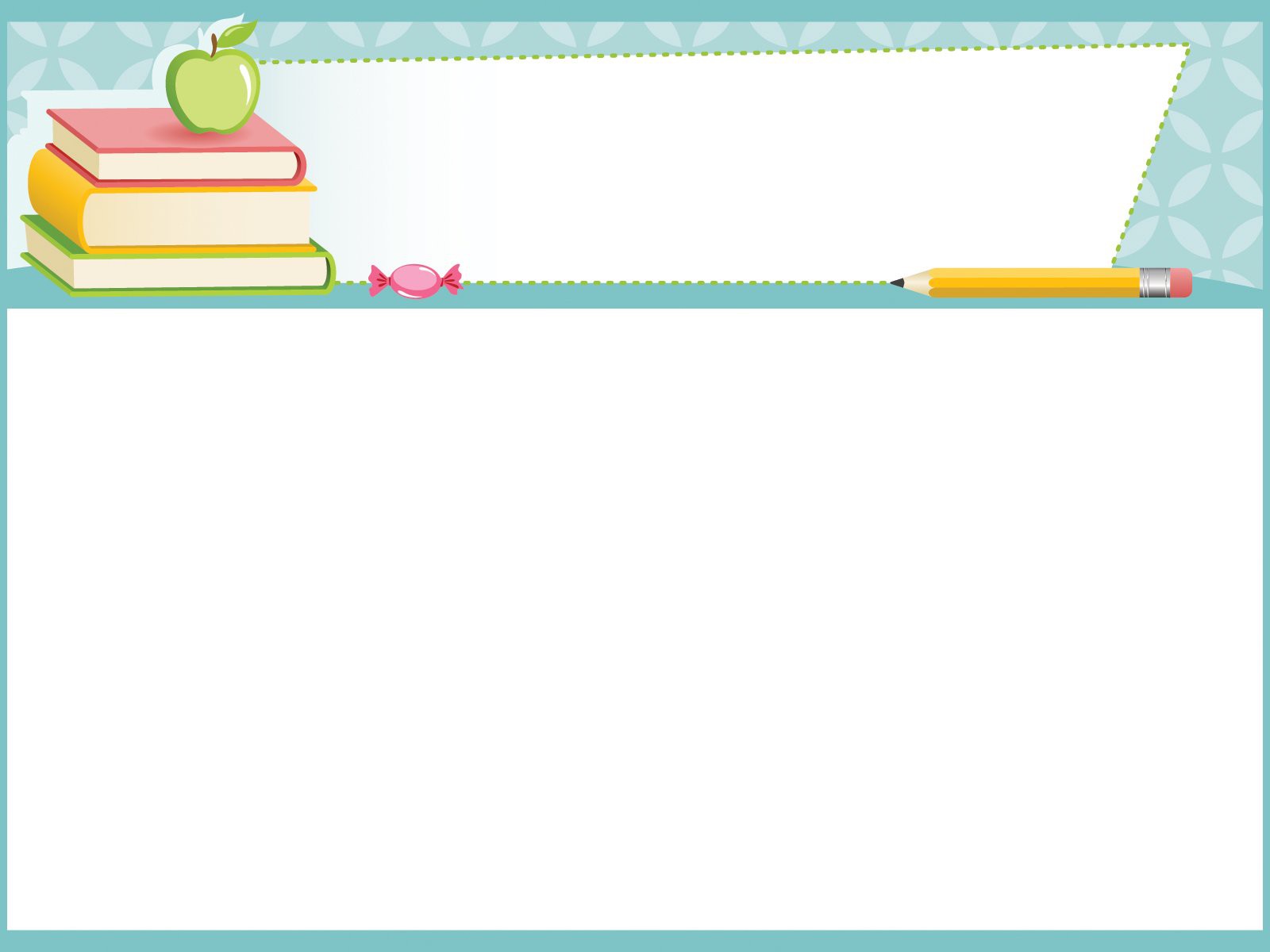 2. TÍNH
80
5
68
4
69
3
30
28
16
09
17
23
0
0
0
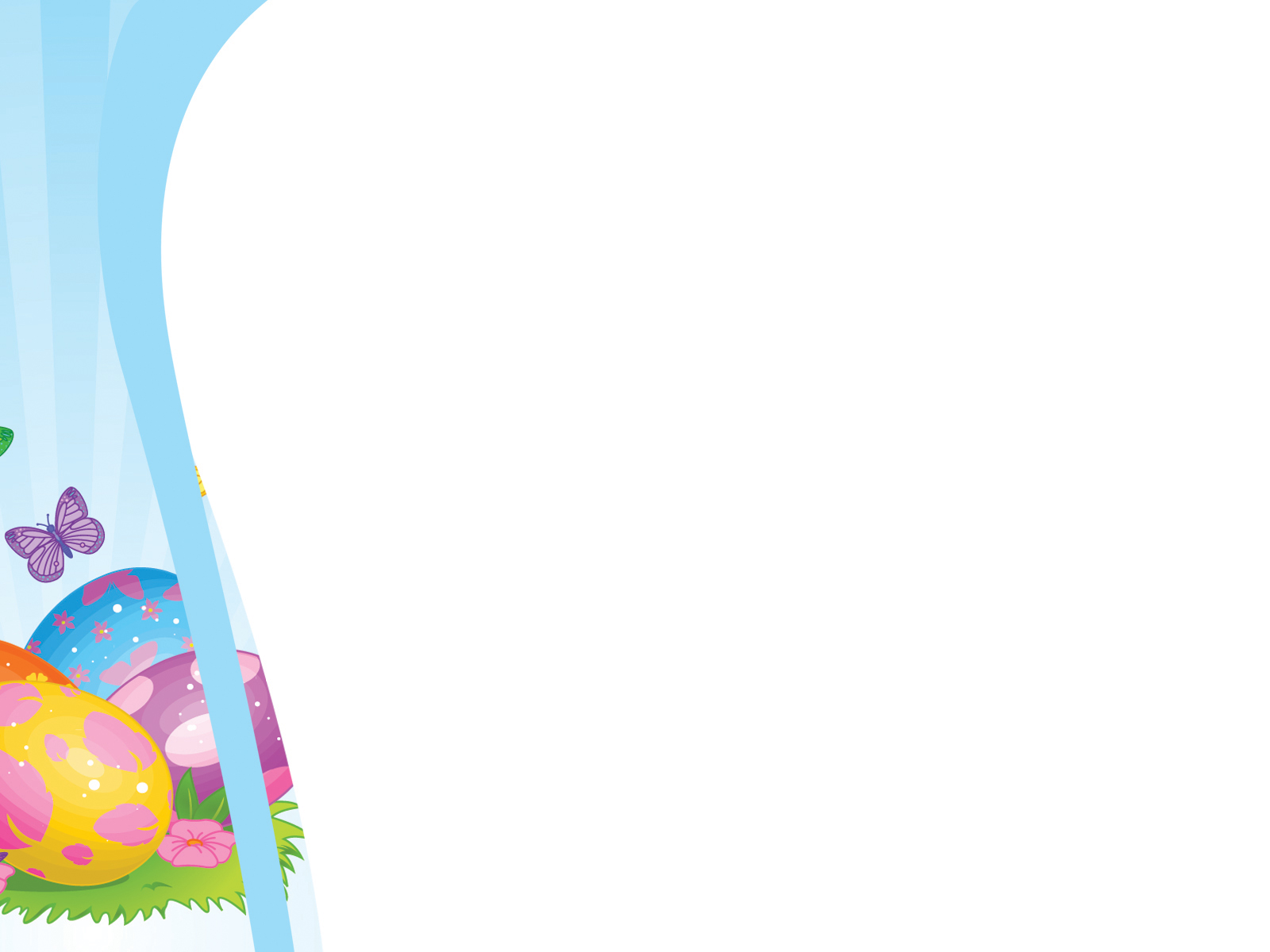 3. Trong hình bên:
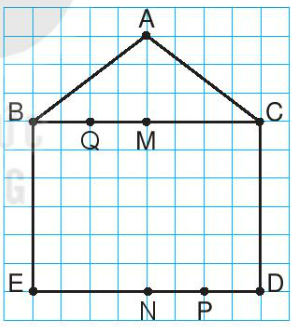 a) Nêu tên trung điểm của các đoạn thẳng BC, ED, BM, ND
b) Có mấy góc vuông? Nêu tên đỉnh và cạnh của mỗi góc vuông đó
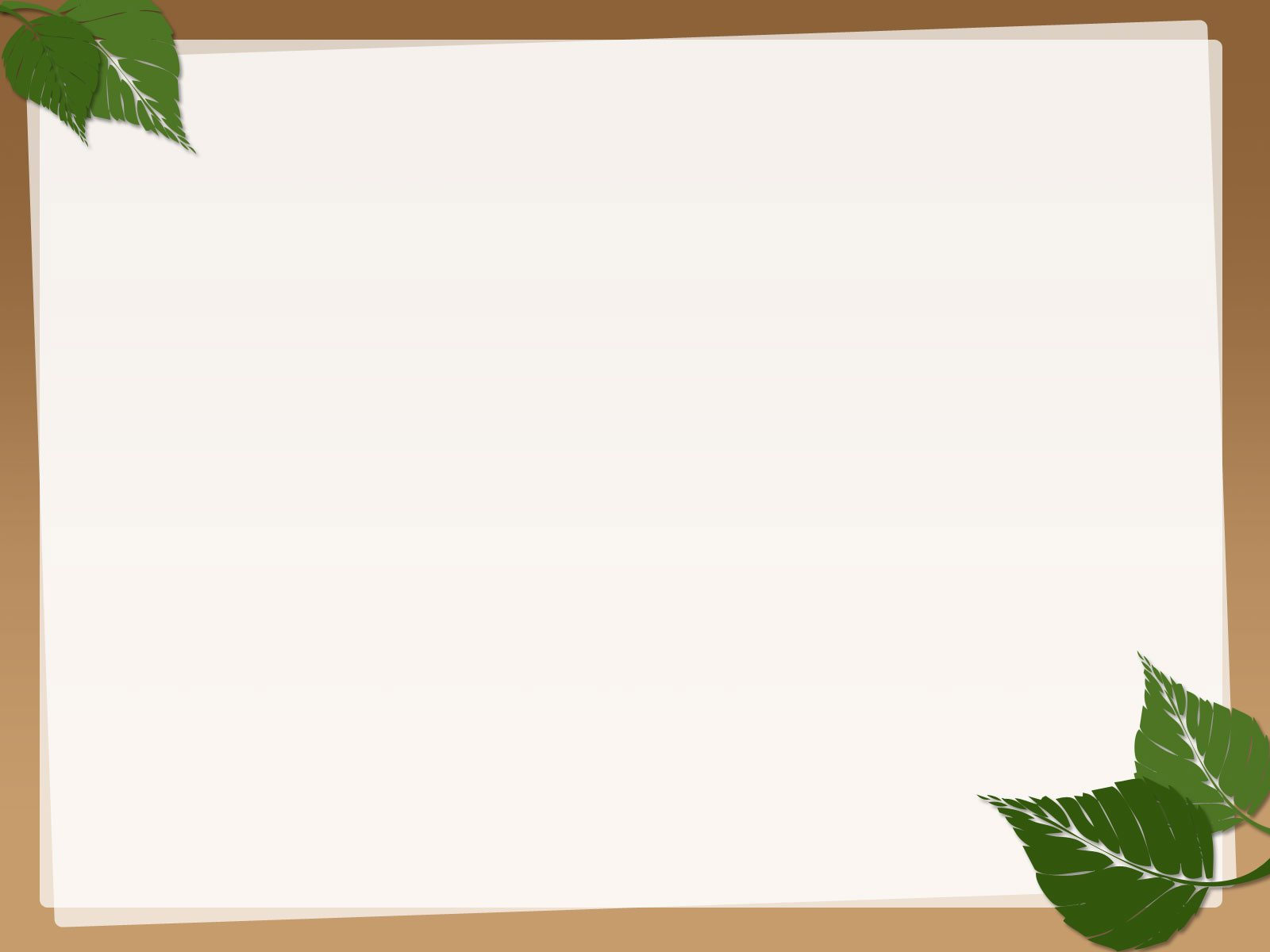 3. Trong hình bên:
a) Nêu tên trung điểm của các đoạn thẳng BC, ED, BM, ND
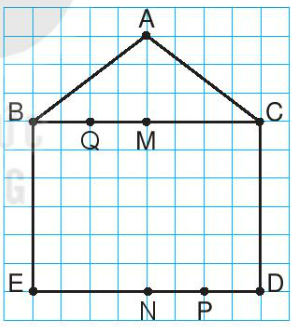 - Trung điểm của đoạn thẳng BC là điểm M
- Trung điểm của đoạn thẳng ED là điểm N
- Trung điểm của đoạn thẳng BM là điểm Q
- Trung điểm của đoạn thẳng ND là điểm P
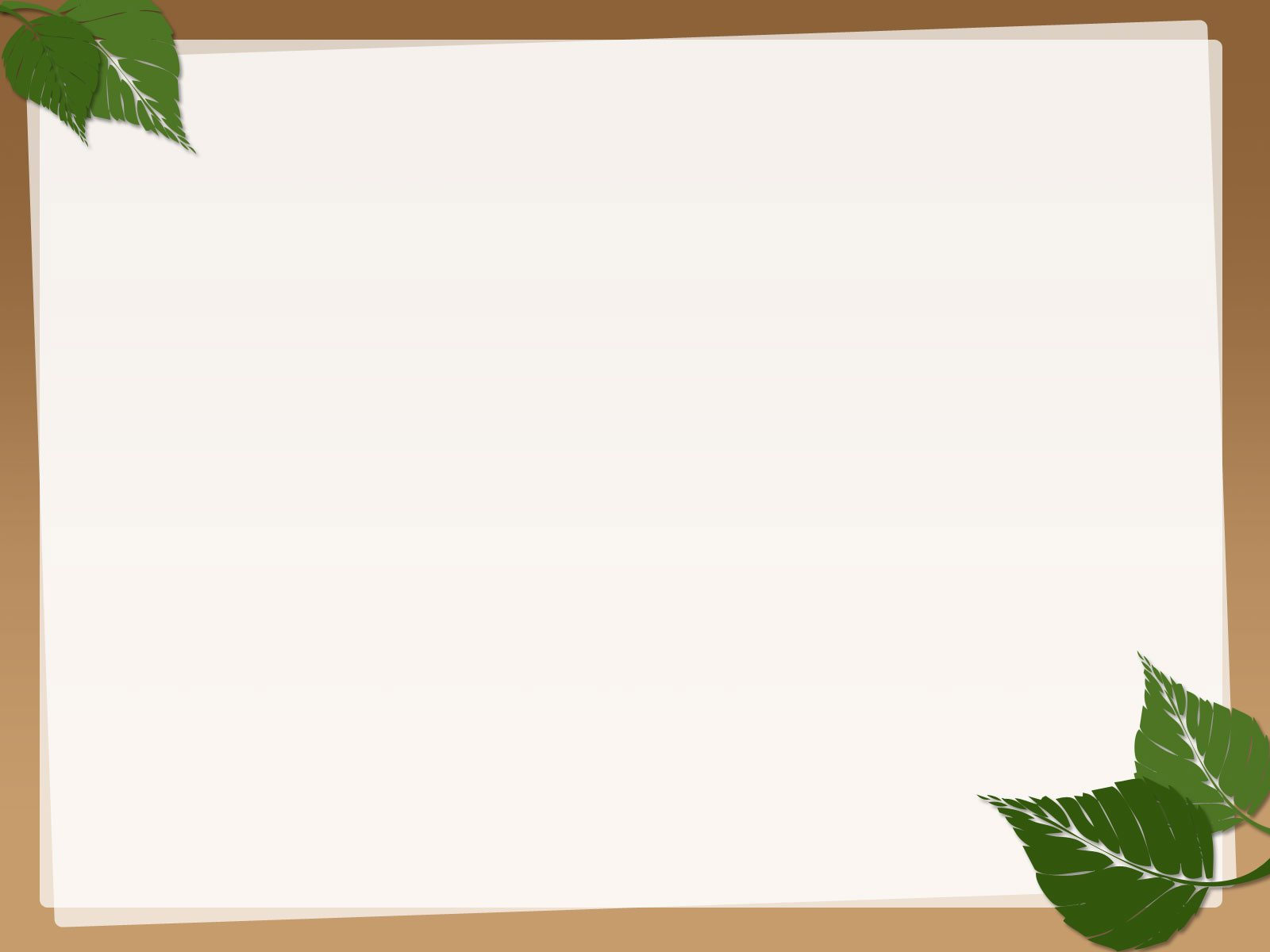 3. Trong hình bên:
b) Có mấy góc vuông? Nêu tên đỉnh và cạnh của mỗi góc vuông đó
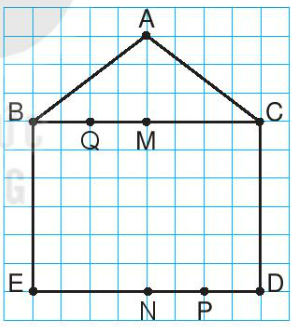 Có 4 góc vuông:
Góc vuông đỉnh B; cạnh BC, BE
Góc vuông đỉnh C; cạnh CB, CD
Góc vuông đỉnh E; cạnh EB, ED
Góc vuông đỉnh D; cạnh DC, DE
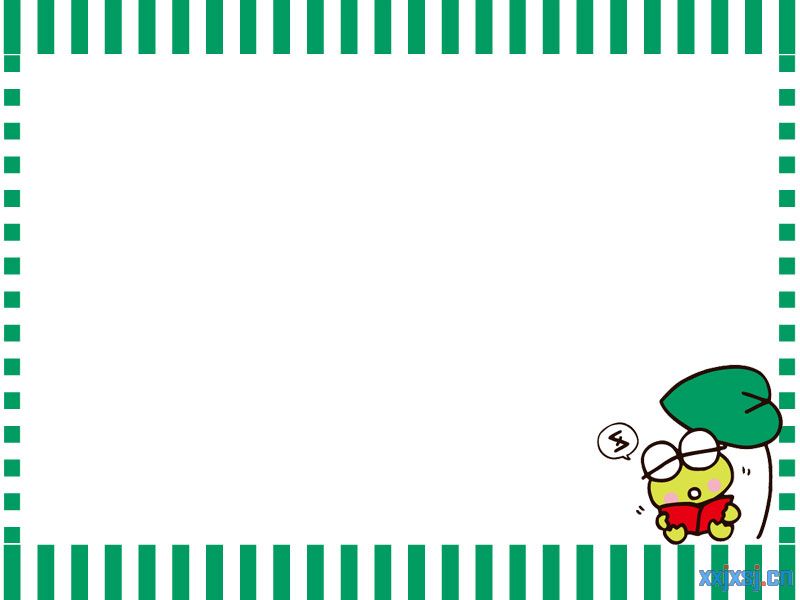 4. Tính giá trị của biểu thức.
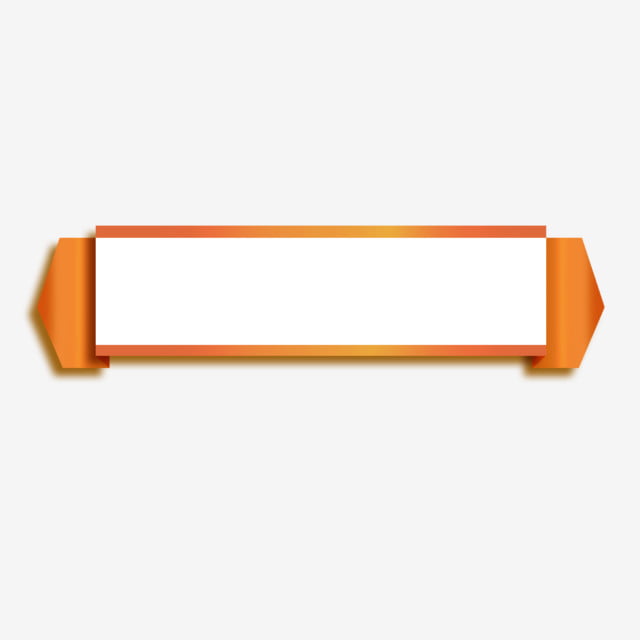 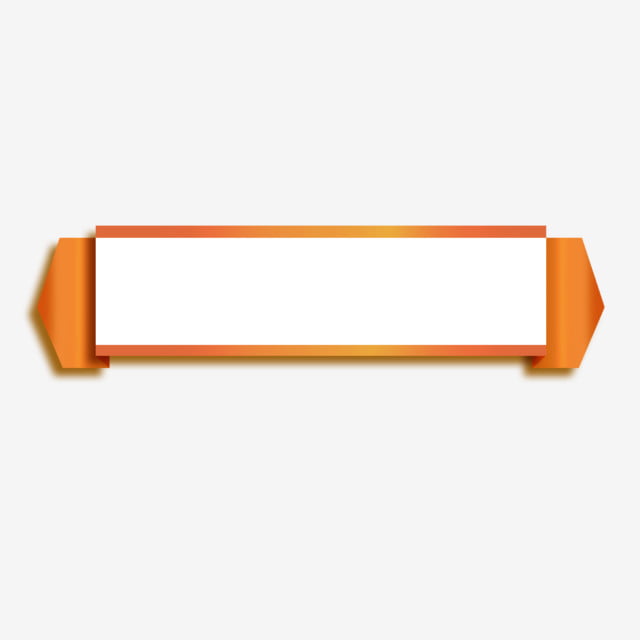 a) 175 + 42 - 75
b) 12 x ( 12 – 9)
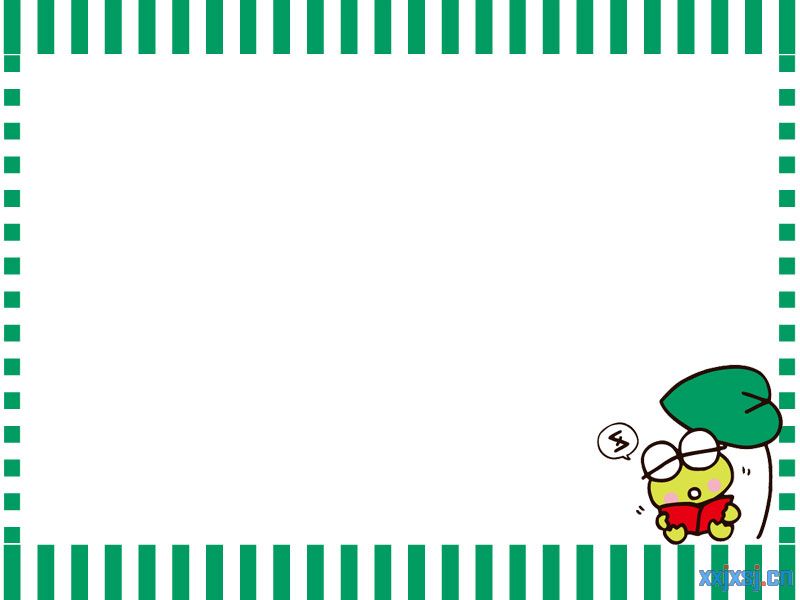 4. Tính giá trị của biểu thức.
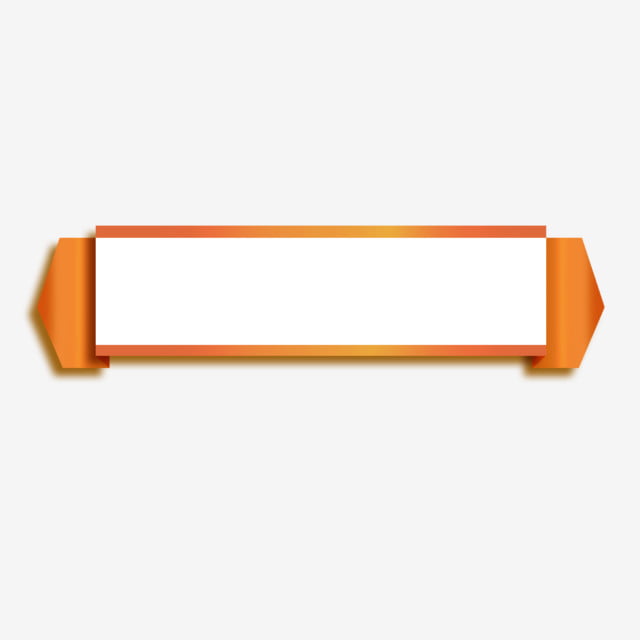 = 217 – 75
= 142
a) 175 + 42 - 75
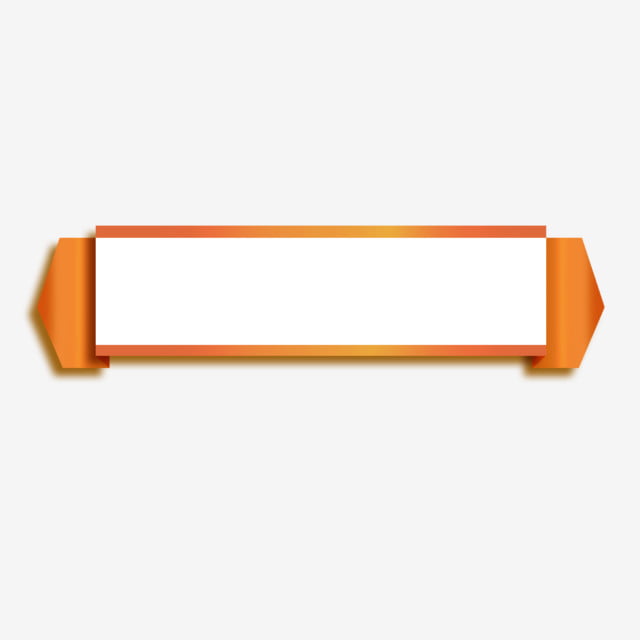 = 12 x 3
= 36
b) 12 x ( 12 – 9)
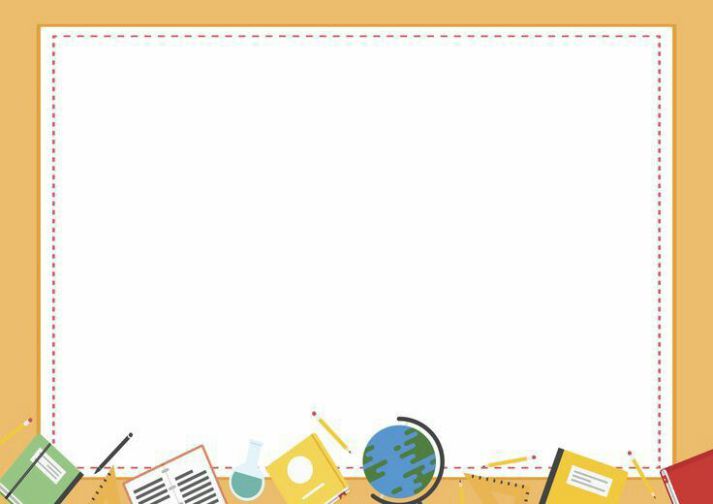 5. Cửa hàng nhà bà Năm có 1 thùng đựng 100 l nước mắm và 5 can, mỗi can đựng 10 l nước mắm. Hỏi cửa hàng nhà bà Năm có tất cả bao nhiêu lít nước mắm?
Bài giải
5 can đựng số lít nước mắm là:
10 x 5 = 50 ( l )
Cửa hàng nhà bà Năm có tất cả số lít nước mắm là:
100 + 50 = 150 ( l )
Đáp số: 150 l nước mắm
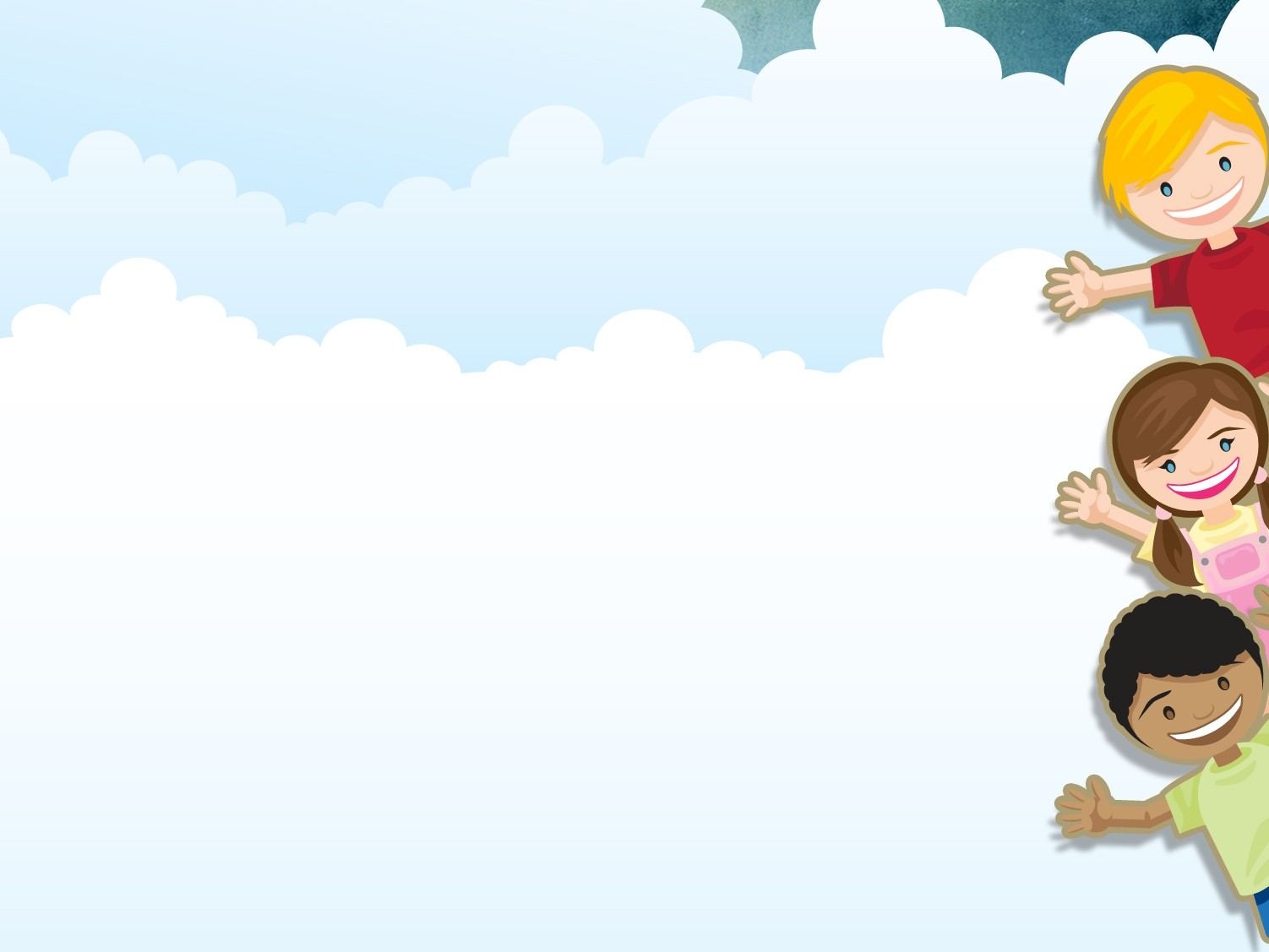 CHÀO TẠM BIỆT VÀ HẸN GẶP LẠI CÁC EM